Определите с какого звука начинаются слова:
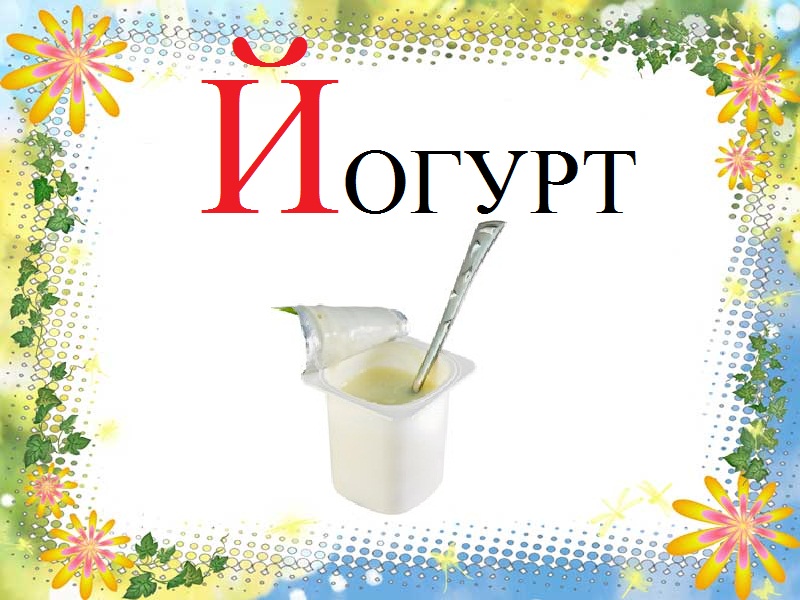 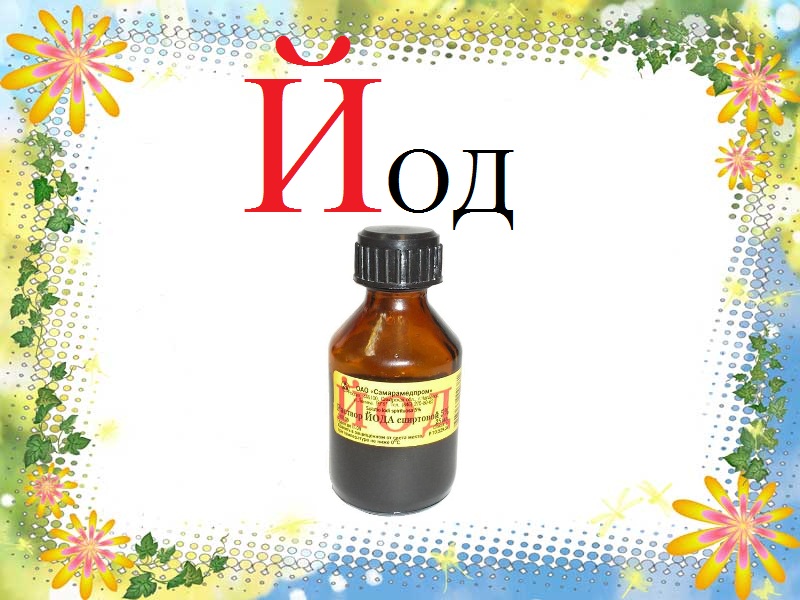 1. Ребята, как вы думаете с какой буквой мы сегодня познакомимся?
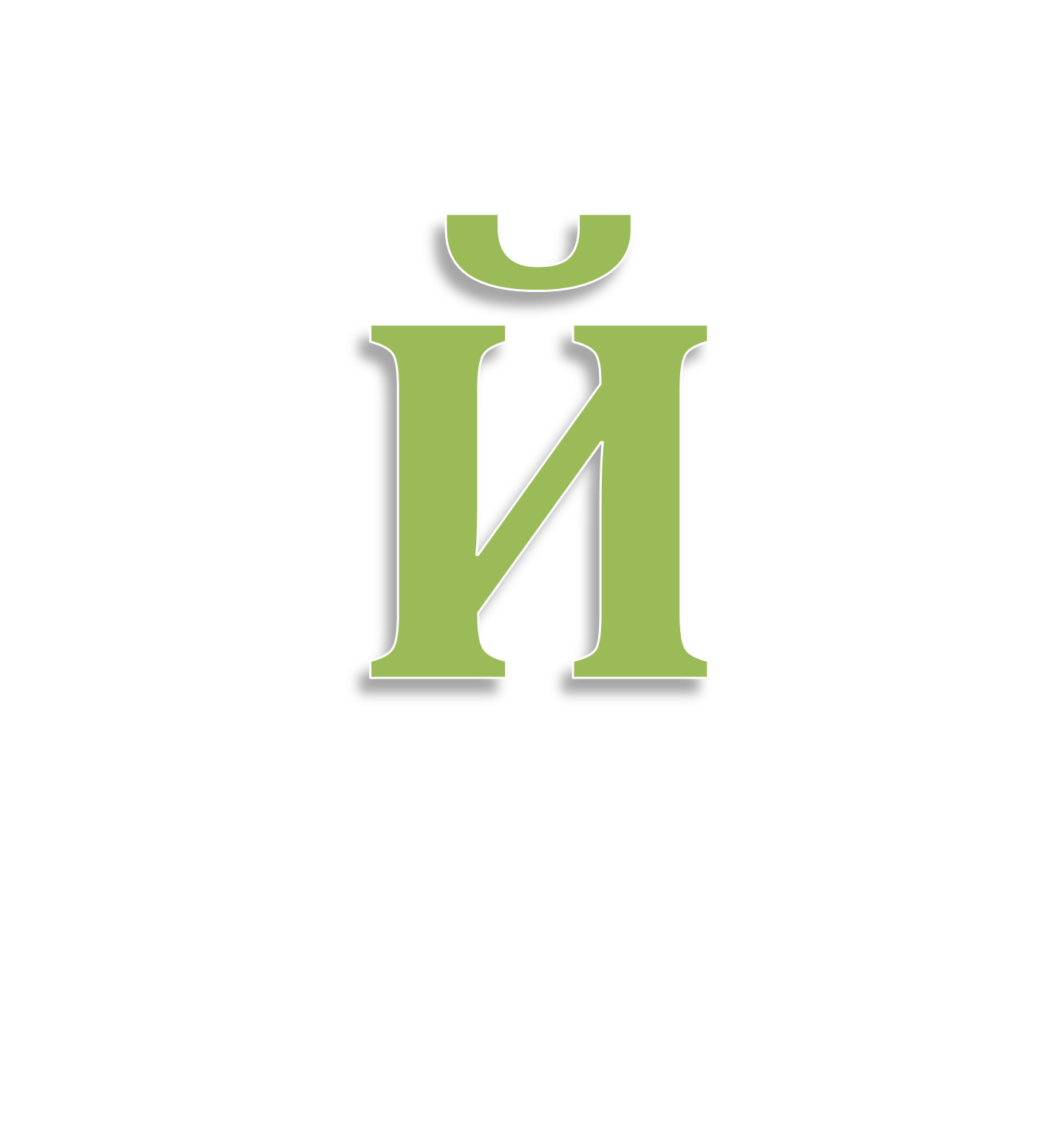 2. Дайте характеристику звуку [Й] – согласный, звонкий, всегда мягкий, обозначаем кружком зелёного цвета.
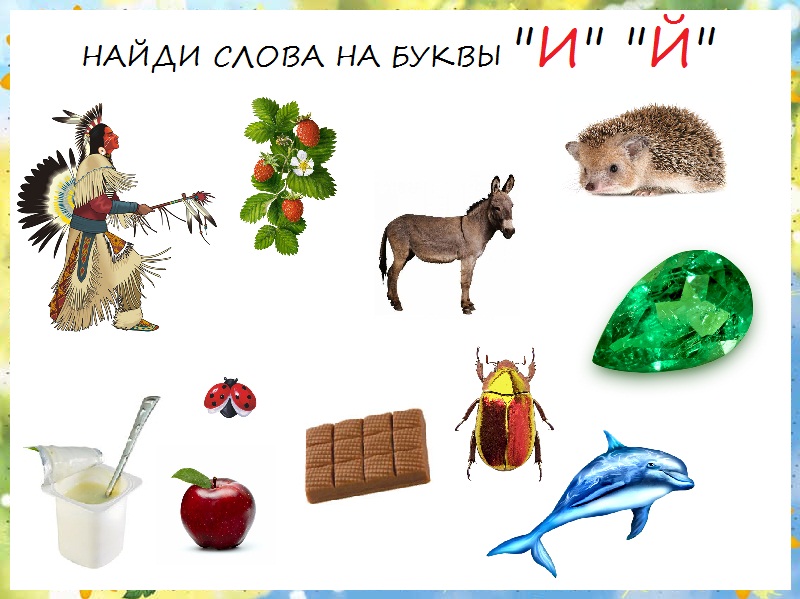 Пальчиковая гимнастика 
«Цветок на поляне»
.
Вырос высокий цветок на поляне.
Утром весеннем раскрыл лепестки.
Всем лепесткам красоту и питанье.
Дружно дают под землей корешки.
Мет. указ. Руки вверху делают бутон, пальцы развести, ладошки вместе. Ритмичные движения пальцами вместе -врозь, опустить ладони вниз, прижать тыльной стороной пальцы развести.
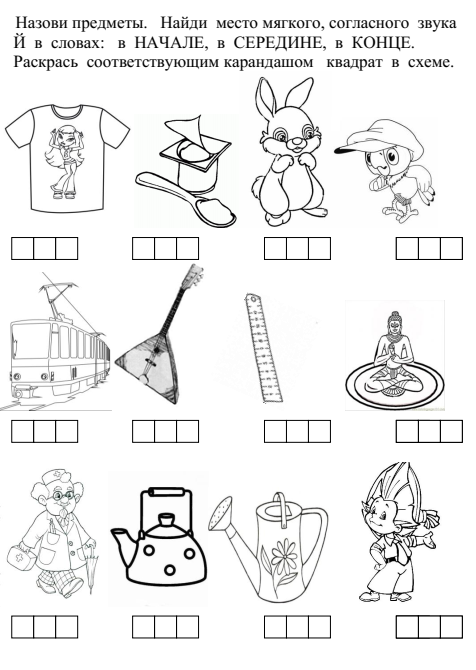